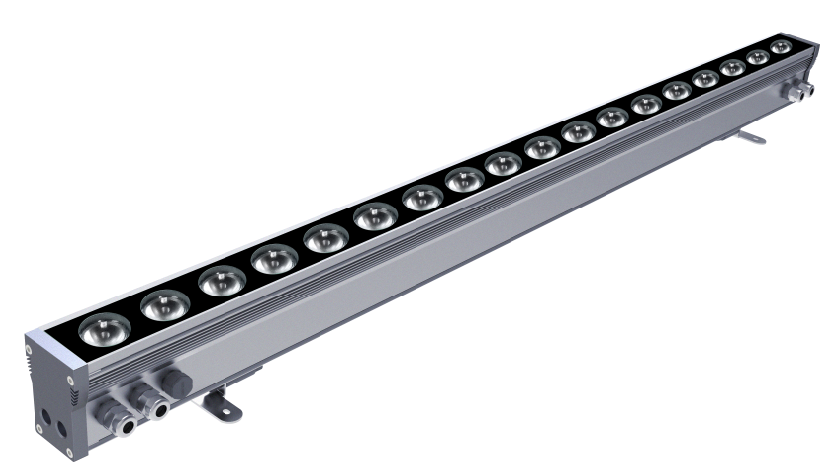 概述
技术参数
灯具尺寸(mm)
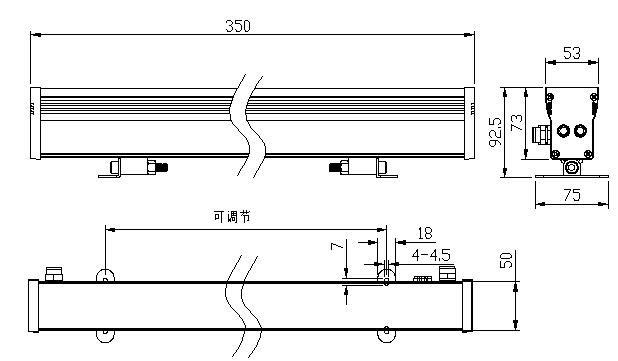 350/650/1000/1250
配光曲线
F3323A-15-36DC-RC-Y（12-XL-15RGBWN-AJ，L1000，C，CT）
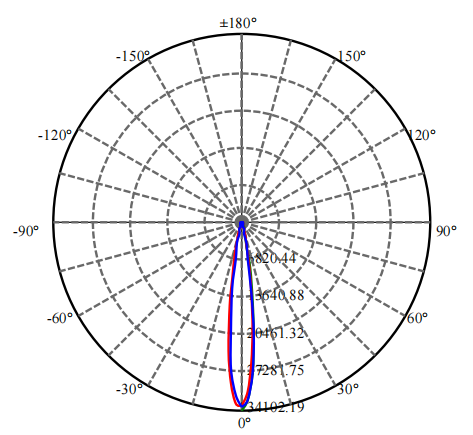 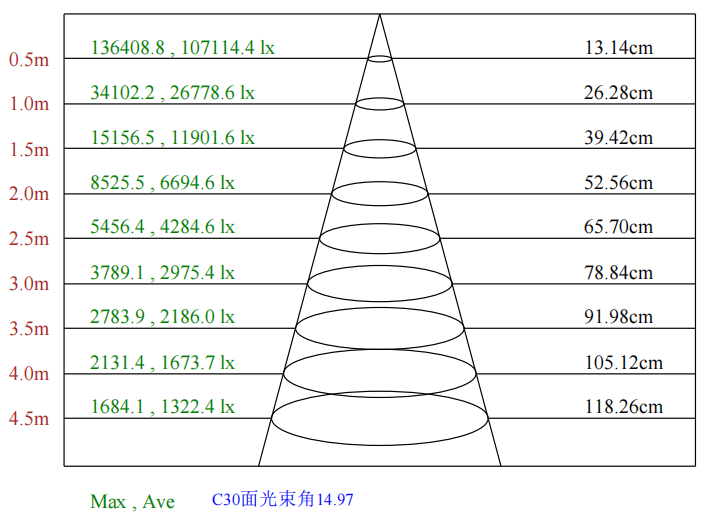 配光曲线
F3323A-15-36DC-RC-Y（15-XL-15RGBWN-AJ，L1000，C，CT）
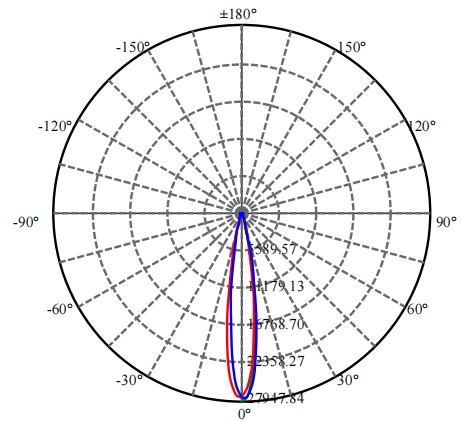 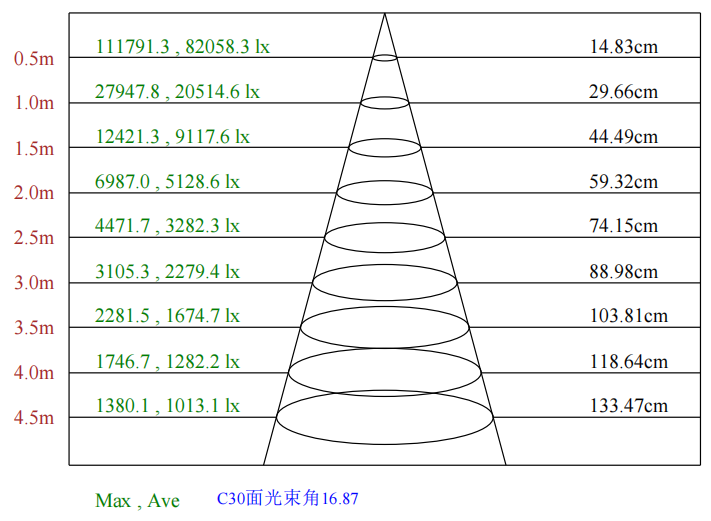 配光曲线
F3323A-15-36DC-RC-Y（20-XL-15RGBWN-AJ，L1000，C，CT）
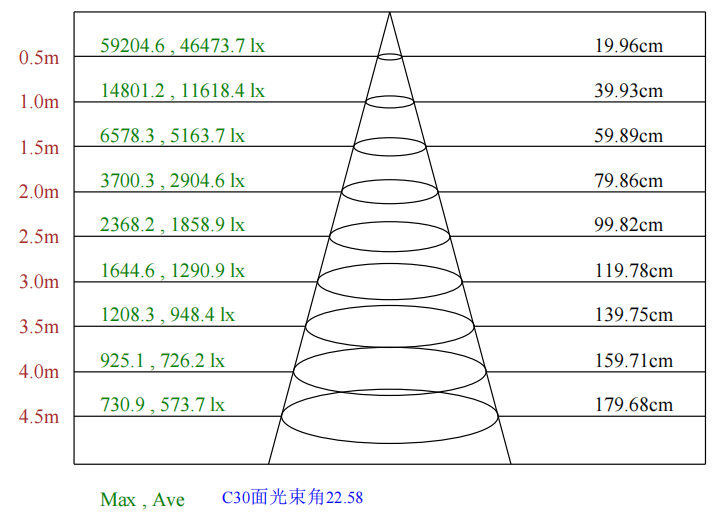 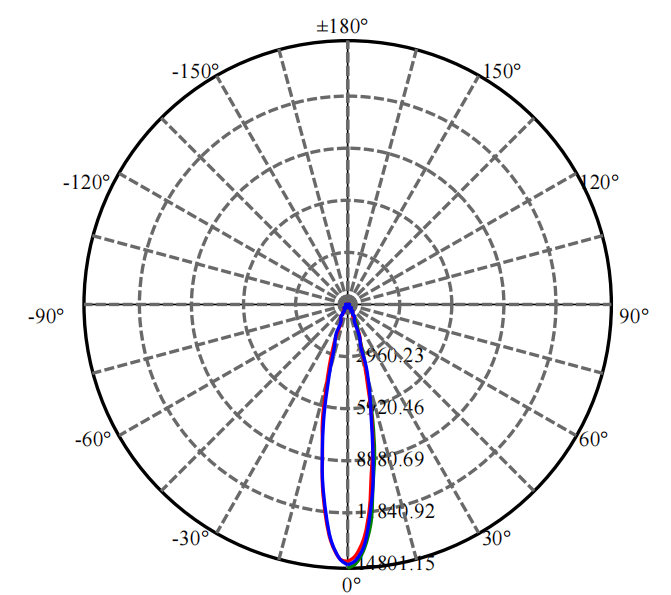 配光曲线
F3323A-15-36DC-RC-Y（30-XL-15RGBWN-AJ，L1000，C，CT）
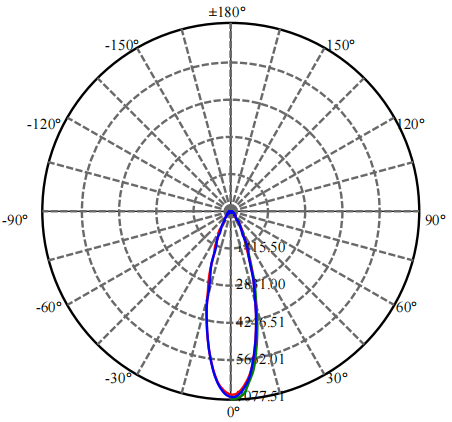 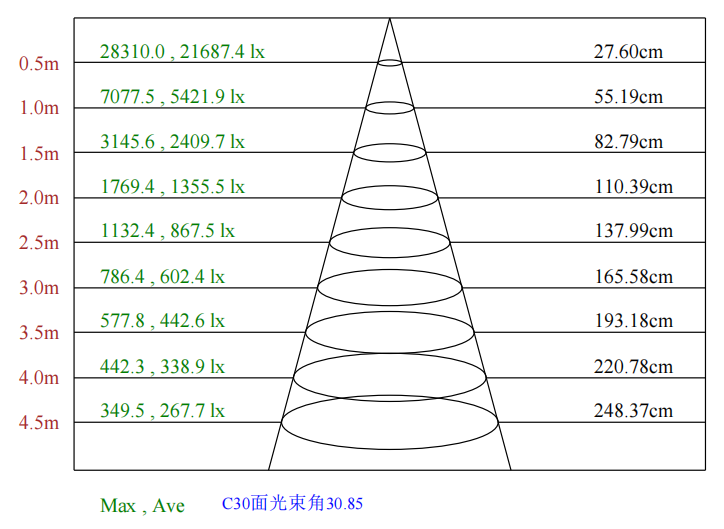 配光曲线
F3323A-15-36DC-RC-Y（40-XL-15RGBWN-AJ，L1000，C，CT）
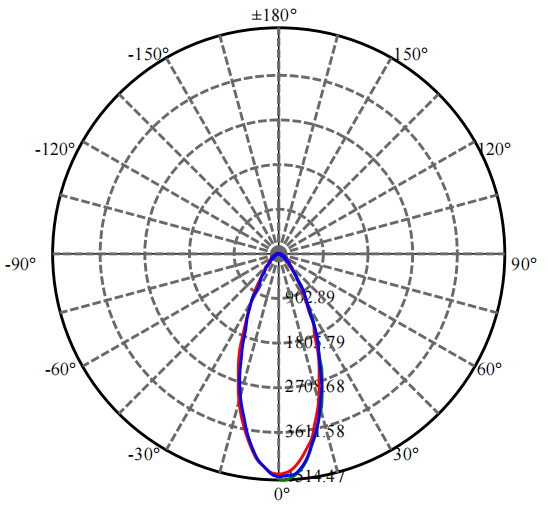 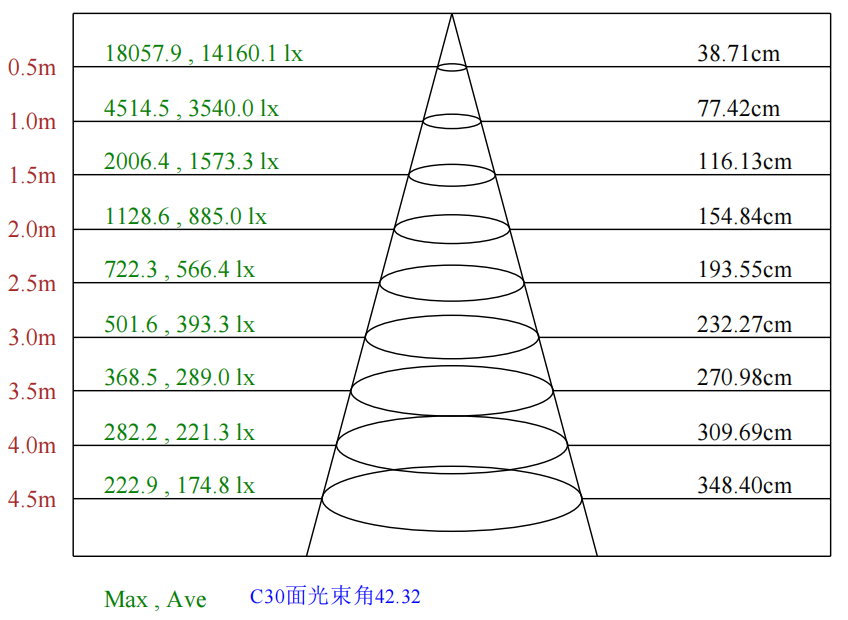 配光曲线
F3323A-15-36DC-RC-Y（55-XL-15RGBWN-AJ，L1000，C，CT）
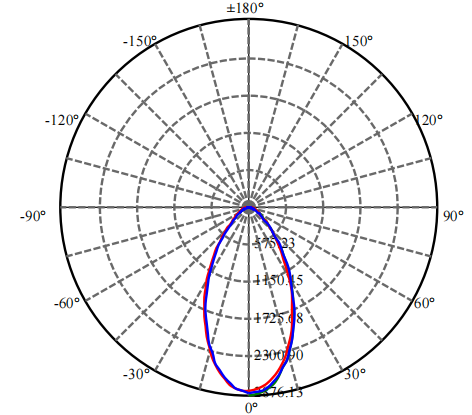 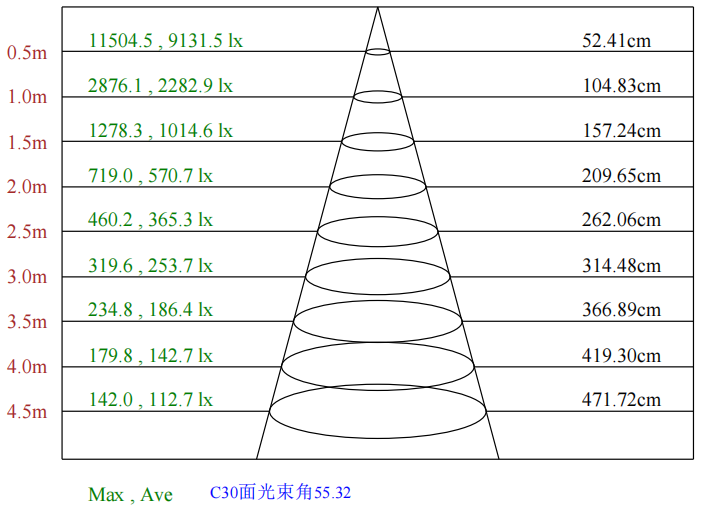 配光曲线
F3323A-15-36DC-RC-Y（3015-XL-15RGBWN-AJ，L1000，C，CT）
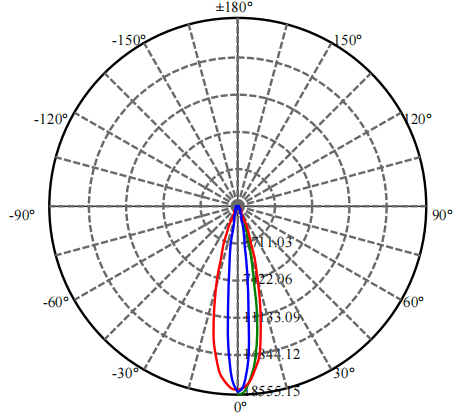 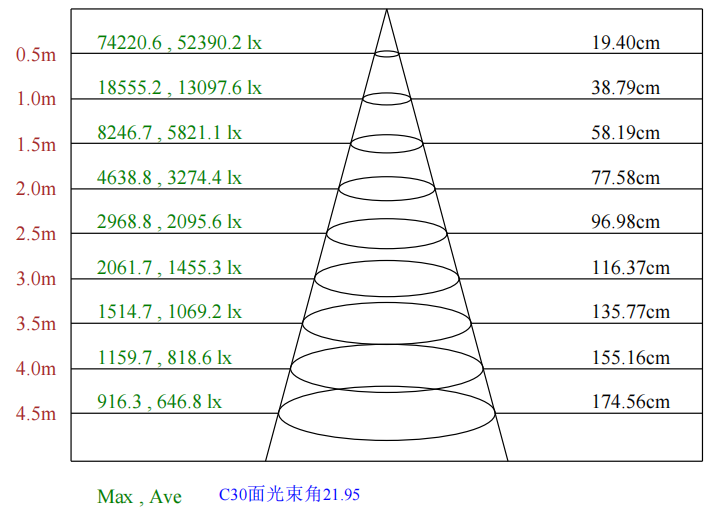 配光曲线
F3323A-15-36DC-RC-Y（5015-XL-15RGBWN-AJ，L1000，C，CT）
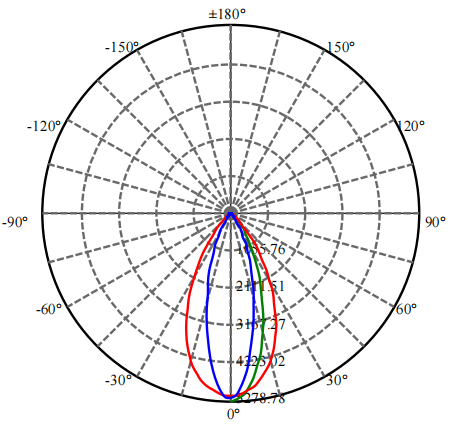 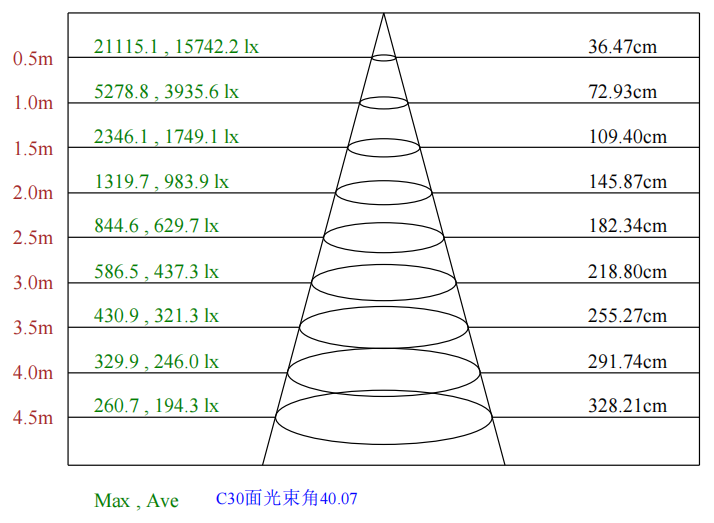